Wisconsin Highway Research Program (WHRP) Update
Wisconsin Transportation Builders Association
2018 Contractor-Engineer Conference
January 25, 2018


Diane Gurtner, Research and Library Services
WisDOT
Wisconsin Highway Research Program Overview
WHRP established in 1998 by the Wisconsin Department of Transportation in collaboration with the University of Wisconsin-Madison
WHRP budget in FFY 2017 -- $1,229,536
Primary research areas
Flexible Pavements
Rigid Pavements
Structures
Geotechnics
http://wisconsindot.gov/Pages/about-wisdot/research/whrp.aspx
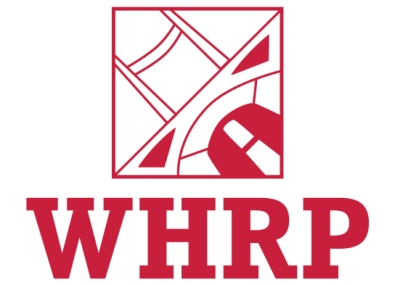 2
Navigating to the Website
3
Wisconsin Highway Research Program Staff updates
The WisDOT Research program is part of the Office of Policy, Finance and Improvement within the Executive Offices
WisDOT research program staff 
Jacquelyn Irving, Performance, Policy & Research Section Chief / WHRP Steering Committee Chair
Diane Gurtner, Research & Library Services Supervisor 
Heidi Noble, Contracts Specialist Senior
UW-Madison technical support 
Dr. Dante Fratta, Associate Professor, Civil & Environmental Engineering
4
Wisconsin Highway Research ProgramCurrent RFPs
Six RFPs for FFY 2019, proposals due Jan. 26 
Rubber Asphalt Study for Wisconsin
Recycled Asphalt Binder Study
Roadway Concrete Barrier Design and Performance - Material Durability Issue
Internal Curing of Bridge Decks and Concrete Pavement to Reduce Cracking
Comparison of ASTM Standards for the Evaluation of Geogrid Strength
Textured Epoxy Coated and Galvanized Reinforcement to Reduce Cracking in Concrete Bridge Decks and Components
http://wisconsindot.gov/Pages/about-wisdot/research/researchers.aspx
5
Wisconsin Highway Research Program Project highlights
Featuring two WHRP projects 
Dr. Qian Liao, Associate Professor, UW-Milwaukee WisDOT Analysis and Feasibility of Asphalt Pavement Understanding and Complying with Storm Water Mitigation Guidelines from the EPA  (WHRP 0092-13-03) 
Signe Reichelt, Behnke Materials EngineeringWisDOT Asphaltic Mixture New Specifications Implementation – Field Compaction and Density Validation(WHRP 0092-15-09)
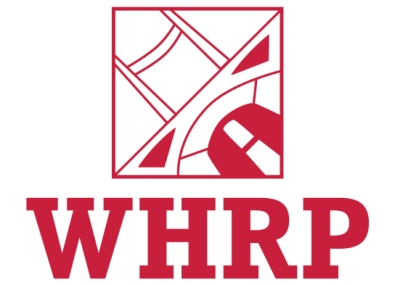 6